Бюджет для граждан
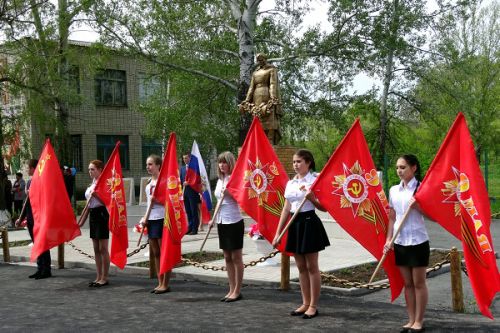 Проект  Решения Собрания депутатов 
Божковского сельского поселения «О бюджете Божковского сельского поселения Красносулинского района на 2018 год и на плановый период 2019-2021 годов»
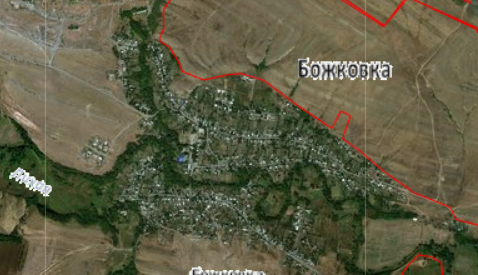 БЮДЖЕТ – форма образования и расходования денежных средств для решения задач и функций государства и местного самоуправления.
Каждое публично-правовое образование имеет свой БЮДЖЕТ: 
Российская Федерация - федеральный бюджет;
субъекты Российской Федерации – областной, краевой, республиканские бюджеты; 
муниципальные районы, городские округа, городские и сельские поселения – местные бюджеты.
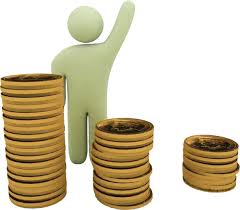 Каждый житель Божковского сельского поселения 
может принять участие в обсуждении проекта бюджета
 поселения и отчёта о его исполнении
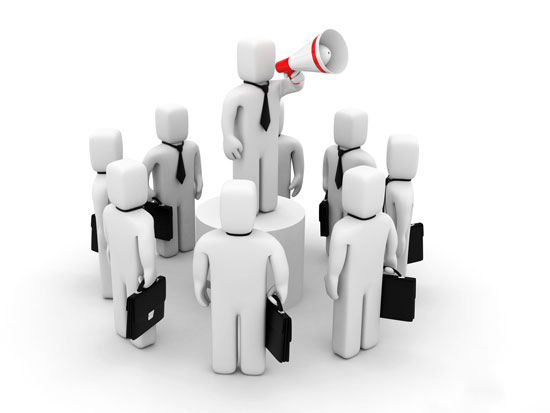 Доходы бюджета
Налоговые доходы
Неналоговые доходы
Безвозмездные 
поступления
Доходы бюджета – поступающие в бюджет денежные средства, за исключением средств, являющихся источниками финансирования дефицита
Платежи, установленные
 законодательством 
Российской Федерации:
-доходы от использования
муниципального имущества;
-доходы от реализации
муниципального имущества;
-штрафы за нарушение 
законодательства;
-прочие неналоговые доходы
Поступления от уплаты 
налогов, установленных 
Налоговым Кодексом РФ:
-налог на доходы 
физических лиц;
-налоги на совокупный 
 доход;
-налоги на имущество;
госпошлина
Поступления от других
 бюджетов (межбюджетные 
трансферты),организаций, 
граждан (кроме налоговых
и неналоговых доходов)
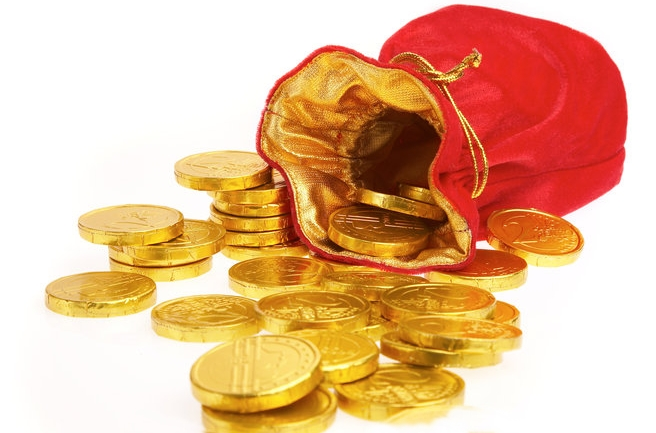 Основные доходные источники бюджета Божковского сельского поселения Красносулинского района  в 2019-2021 годах
тыс.руб.
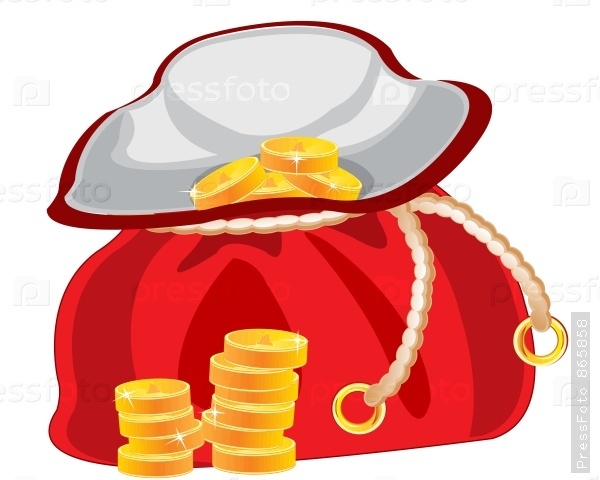 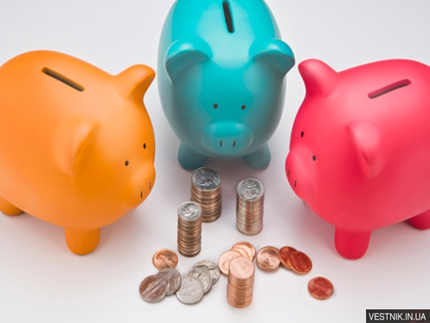 Структура доходов бюджета 
Божковского сельского поселения Красносулинского районана 2019-2021 годы
2021 год
2020 год
2019 год
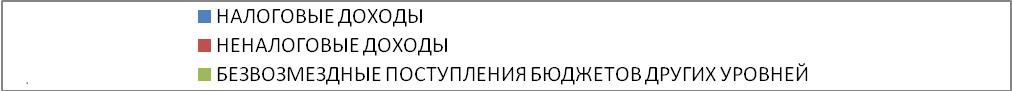 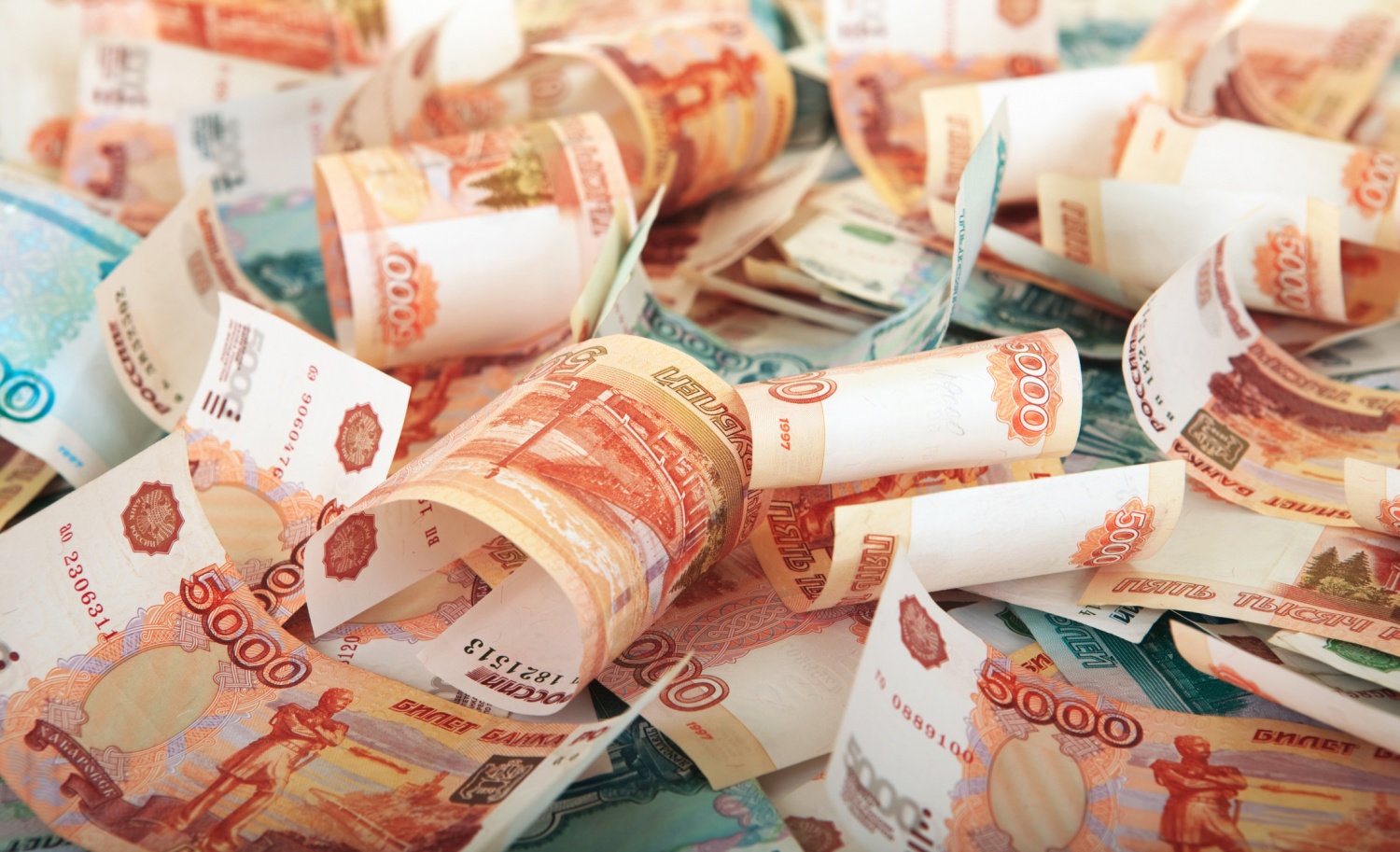 Структура расходов бюджетаБожковского сельского поселения
тыс.руб.
Структура расходов бюджетапоселения по муниципальным программам на 2019-2021 годы
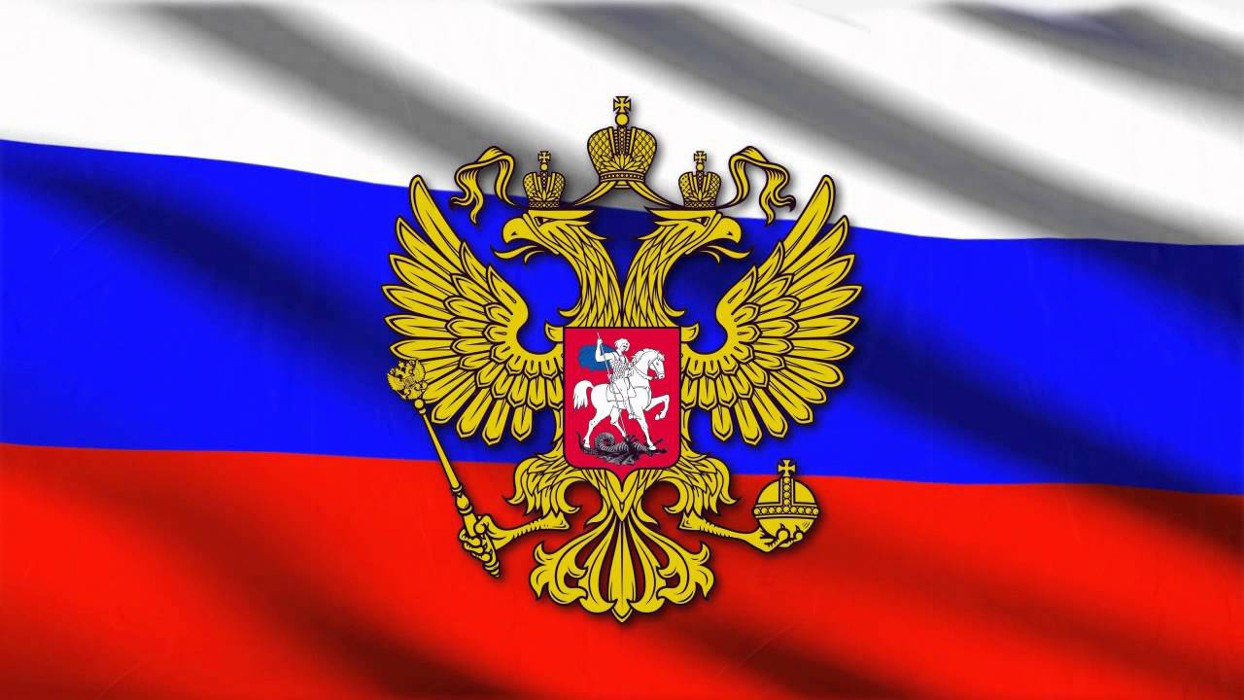 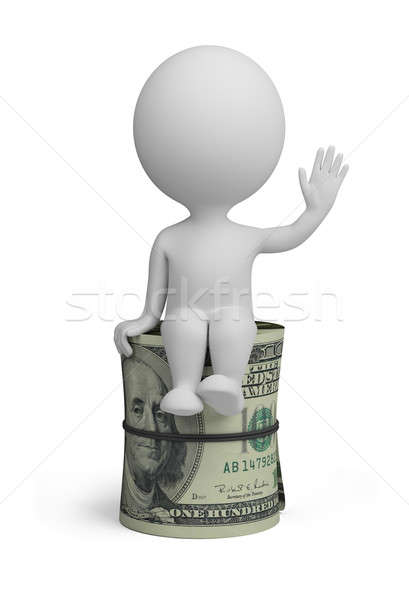 СПАСИБО ЗА ВНИМАНИЕ!